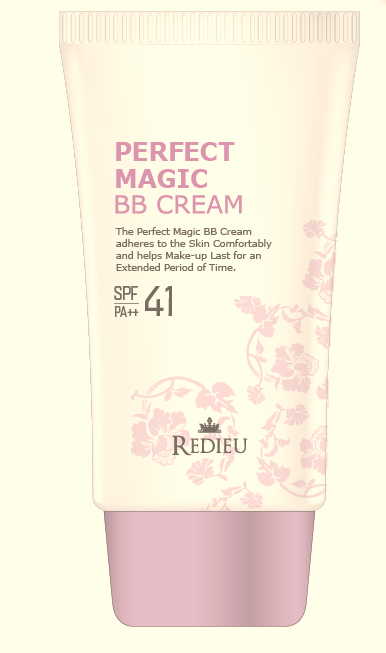 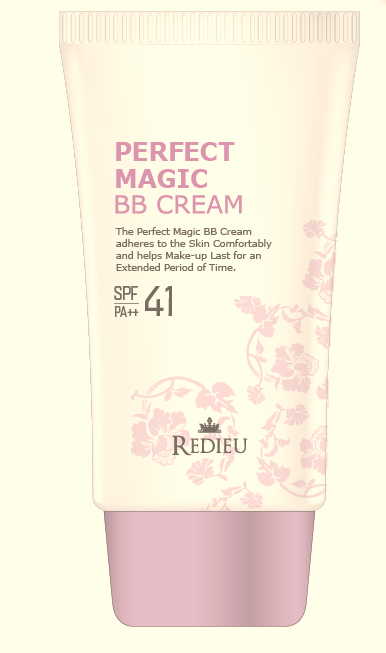 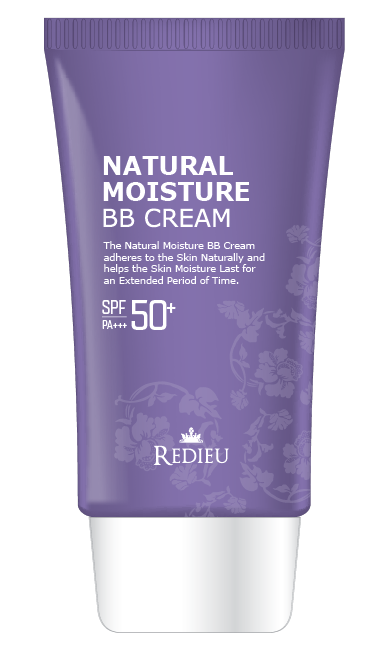 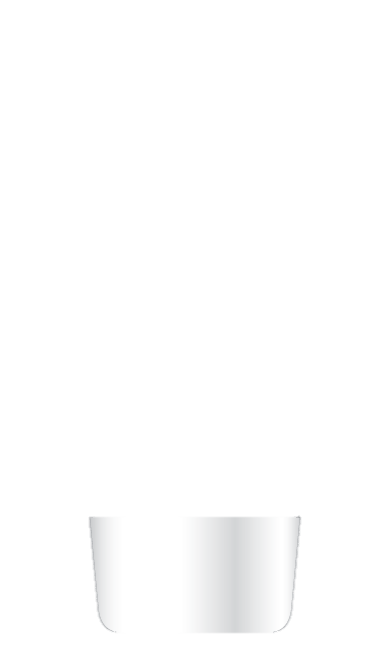 Идеальные средства для безупречного макияжа!
REDIEU BB CREAM TWO TYPE
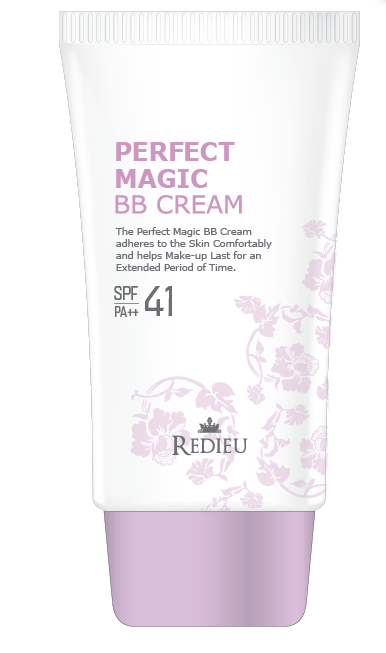 Natural Moisture BB Cream
  Perfect magic BB Cream
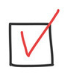 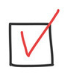 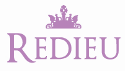 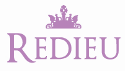 REDIEU NATURAL MOISTURE BB CREAM
Увлажняющий BB-крем SPF50+ PA+++
Cочетает в себе все самое необходимое!
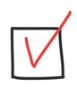 Отбеливает, разглаживает морщины, блокирует УФ-лучи (SPF 50+, PA+++)

Создает неощутимое, естественное покрытие и устраняет признаки усталости

Легкая текстура хорошо распределяется по коже и прекрасно выравнивает ее поверхность и тон

Удерживает влагу длительное время, придавая коже дополнительное сияние и шелковистость
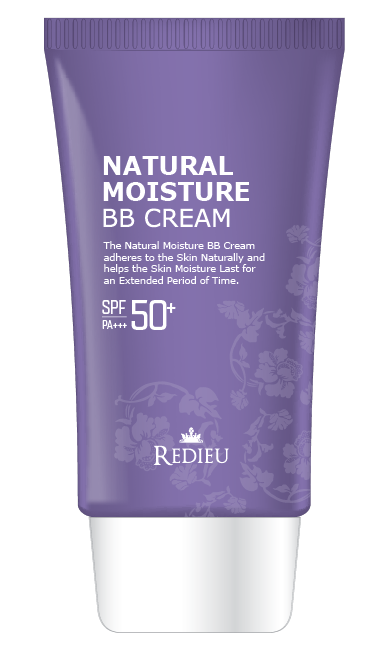 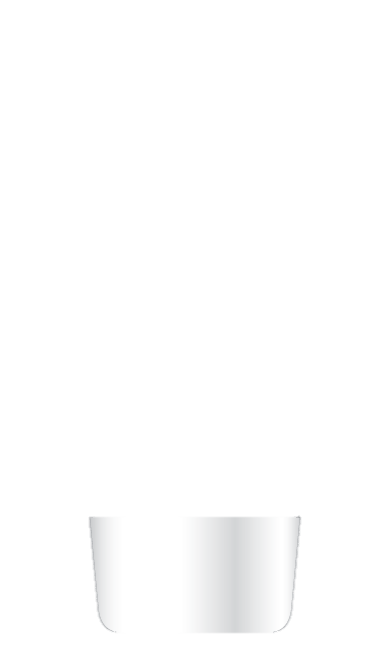 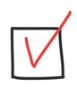 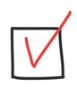 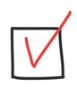 Аргановое масло!
Масло оливыl
Оказывает мощную антиаксидантную защиту и смягчает, сохраняя кожу молодой и эластичной.
Оберегает кожный покров от вредных факторов окружающей среды.
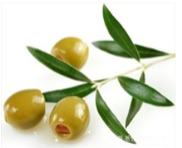 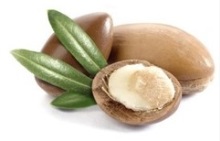 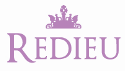 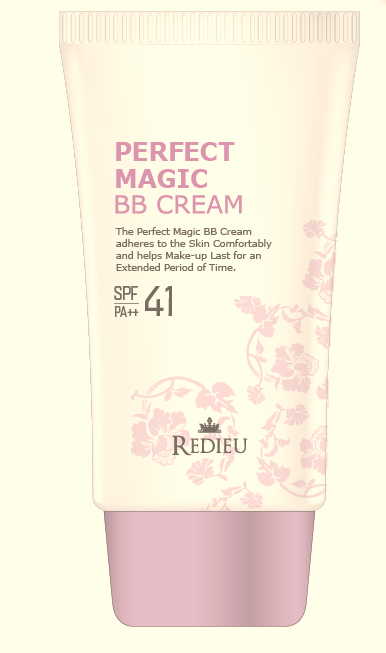 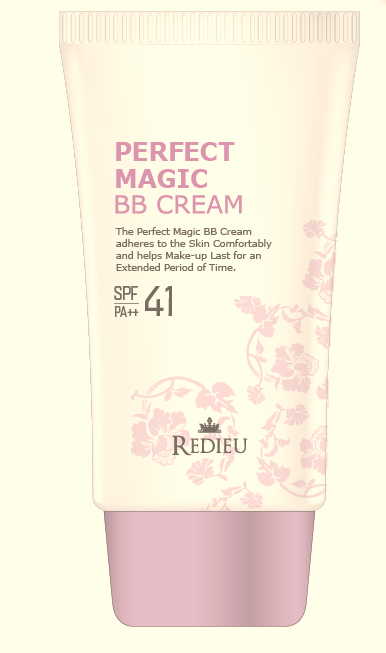 REDIEU PERPECT MAGIC BB CREAM
Магический BB-крем SPF41 PA++
Безупречный помощник на весь день!
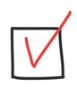 Отбеливает, разглаживает морщины, блокирует 
УФ-лучи (SPF 41, PA++)

Удивительно мягкая текстура комфортно наносится и подстраивается под тон кожи

Создает естественное, безупречное покрытие, придавая лицу свежий, ухоженный вид

Держится в течение дня без чувства липкости, оставаясь незаметным под макияжем
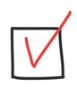 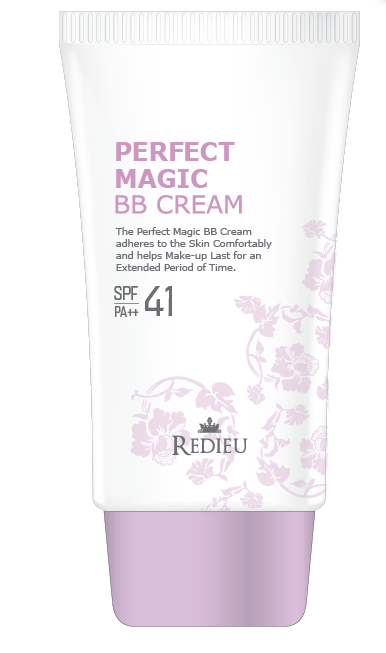 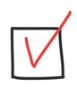 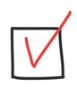 Аргановое масло!
Масло оливы!
Оказывает мощную антиаксидантную защиту и смягчает, сохраняя кожу молодой и эластичной.
Оберегает кожный покров от вредных факторов окружающей среды.
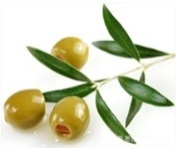 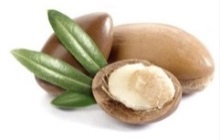